What can the Podiatric Surgeon do for Me?
The Diabetic Foot: Clear and Unpleasant Danger
Charcot Foot is the Worst (Down the Rabbit Hole)
Dr. William P Grant, DPM, FACFAS
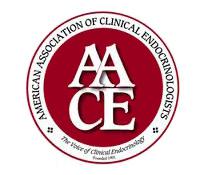 What is Charcot Arthropathy?
According to the AOFAS Charcot arthropathy, also known as Charcot foot and ankle, is a syndrome in patients who have neuropathy or loss of sensation. It includes fractures and dislocations of bones and joints that occur with minimal or no known trauma.​
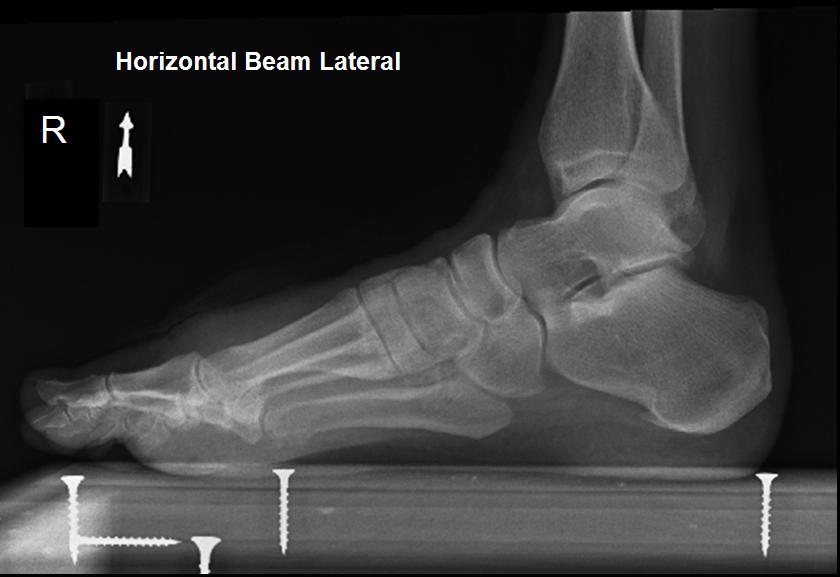 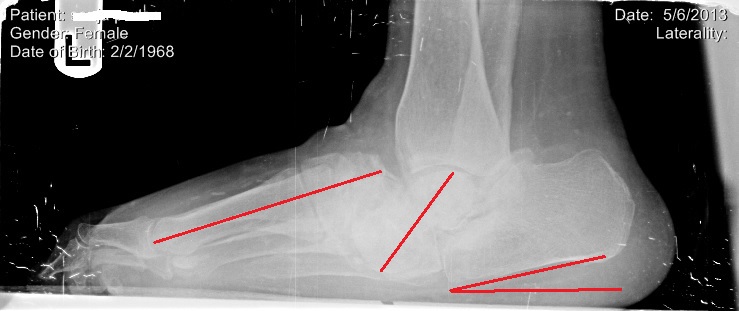 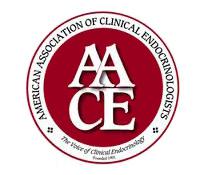 Mark Twain
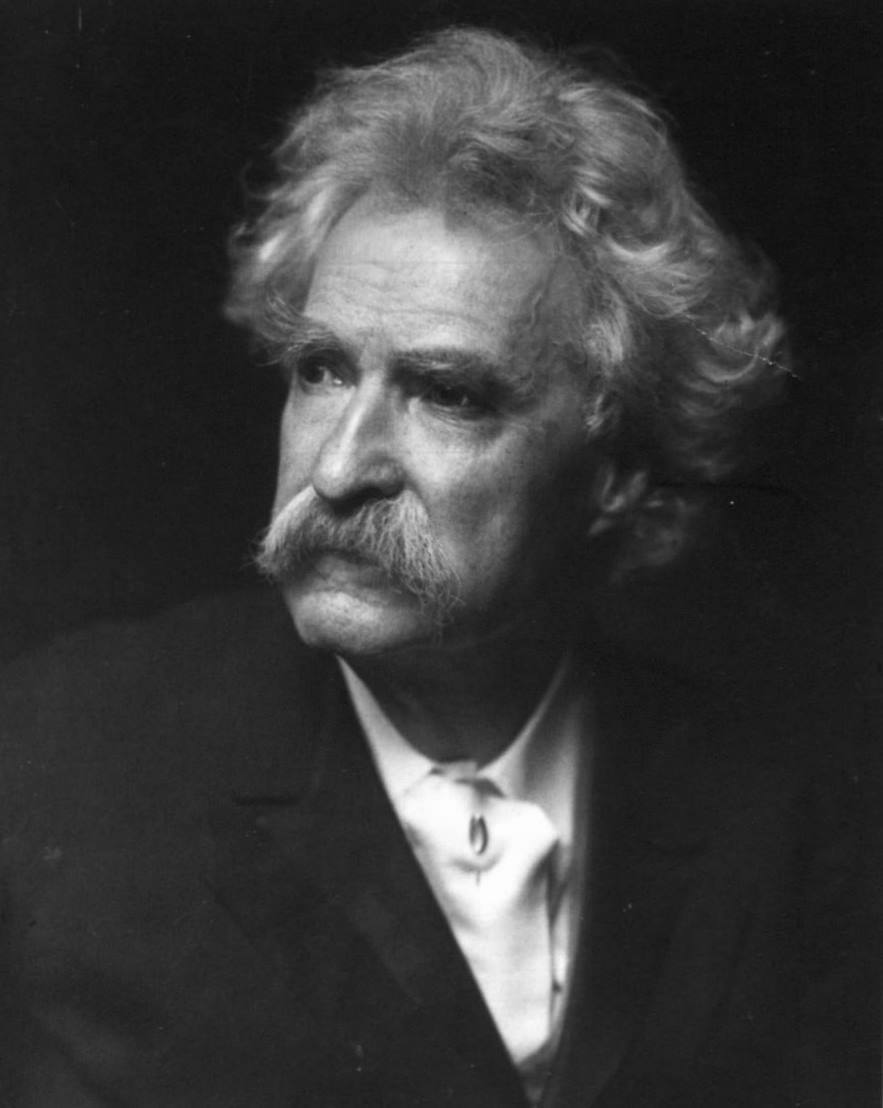 Described three types of lies 
Lies
Damn lies
Statistics
Epidemiology and Prevalence
Diabetic neuropathy is the leading cause of Charcot arthropathy in the modern world 
Prevalence is up to 10% when Xray findings are used to make the diagnosis 
Bilateral involvement can range from 9-75% and it principally effects the foot and ankle
1 Gouveri E, Papanas N. Charcot osteoarthropathy in diabetes: a brief review with an emphasis on clinical practice. World J Diabetes. 2011; 2(5):59–65.
2 Cavanagh PR, Young MJ, Adams JE, Vickers KL, Boulton AJ. Radiographic abnormalities in the feet of patients with diabetic neuropathy. Diabetes Care. 1994; 17(3):201-9.
3 Armstrong DG, Todd WF, Lavery LA, Harkless LB, Bushman TR. The natural history of acute Charcot's arthropathy in a diabetic foot specialty clinic. Diabet Med. 1997; 14(5):357-63.
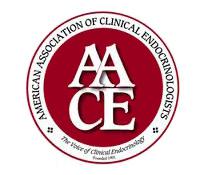 Complications Following First Amputation
Contralateral amputation in 3-5 years (51%)

Instutionalization (25%)

Early death- within 3 years
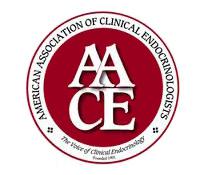 The Cellular Basis of Charcot Foot(current thinking)
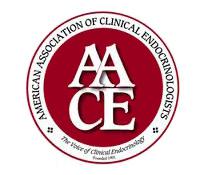 RANKL/OPG
OPG: decoy molecule binds up the RANKL and keeps it from activating the osteoclast 

RANKL (receptor activator for N-F-Kappa- B Ligand): this is the binding molecule that tells the osteoclast to differentiate 

RANK: The receptor that is positioned on the Preosteoclast
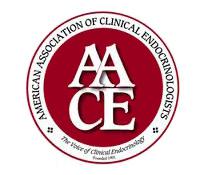 Increased Osteoclastic Activity in Acute Charcot's Osteoarthropathy: The Role of Receptor Activator of Nuclear factor-kappaB LigandMabilleau G, Petrova NL, Edmonds ME. Diabetologia. 2008
Aims:
Monitor OPG/RANKL in Charcot and controls
Materials and Methods:
Peripheral Mononuclear cells were isolated 
cultured on glass cover slips
Applied then to dentin slices 
Exposed to M-CSF, sRANKL, OPG in different concentrations
TRAcP was a stained marker of osteoclast activity
Results:
Acute Charcot patients demonstrates increased osteoclast differentiation and resorption in all concentrations 
Conclusions:
RANKL dependent pathway is significant to Charcot pathogenesis
Excessive osteoclast activation 
Target therapy?
RANKL inhibition
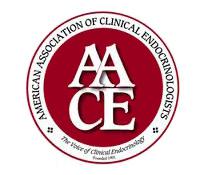 AGE: Advanced Glycation Endproducts
Glycoprotein 
Millard reaction 
Occur in aging and chronic disease states
Cause damage to tissue via oxidative stress
Most common cross-link is glucospane

RAGE: Receptor for Advanced Glycation Endproducts 
Receptor for the ligand AGE
Results in pro-inflammatory gene activation 

sRAGE: Soluble Receptor for Advanced Glycation Endproducts 
Isoform of RAGE
Without signaling domain
Counteracts RAGE
AGE/RAGE/sRAGE
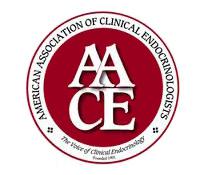 Loss of sRAGE Defense: a Cause of Charcot Neuroarthropathy?Witzke KA, Vinik AI, Grant LM, Grant WP, Parson HK, Pittenger GL, et al. Loss of RAGE defense: a cause of s neuroarthropathy? Diabetes Care. 2011;34:1617–21.
Results:
Worse peripheral and autonomic neuropathy 
lower bone stiffness index respectively
No difference in bone mineral density 
lower sRAGE levels than
Higher osteocalcin 

Conclusions:
Failure of sRAGE defense against Oxidative stress
Osteoclast activated N-f-Kappa-B in a RANKL independent pathway
AGE-mediated osteoblast apoptosis
Intro:
Studied the relationship of sRAGE in bone metabolism  

Materials and Methods:
DEXA
Calcaneal stiffness
sRAGE
NTX (collagen break down products)
Osteocalcin
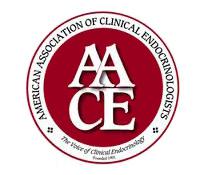 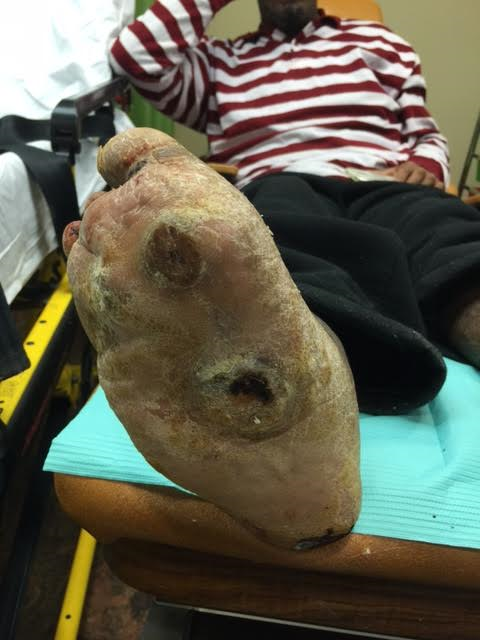 Correlating Cell Biology with Clinical Findings
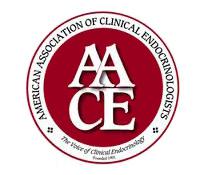 Dissimilarities Between Neuropathic Arthropathy of the Ankle and Midfoot: Does Anatomy Predict Osseous Metabolism? Grant et al. (Manuscript, 2015)
Aims:
Associate bone metabolism markers with fracture dislocation pattern 
Materials and Methods:
Patients were identified as
Fracture pattern 
Dislocation pattern
Anthropometric info obtained 
Local DEXA
OPG/RANKL ratio
sRAGE
Osteocalcin
Peripheral DEXA
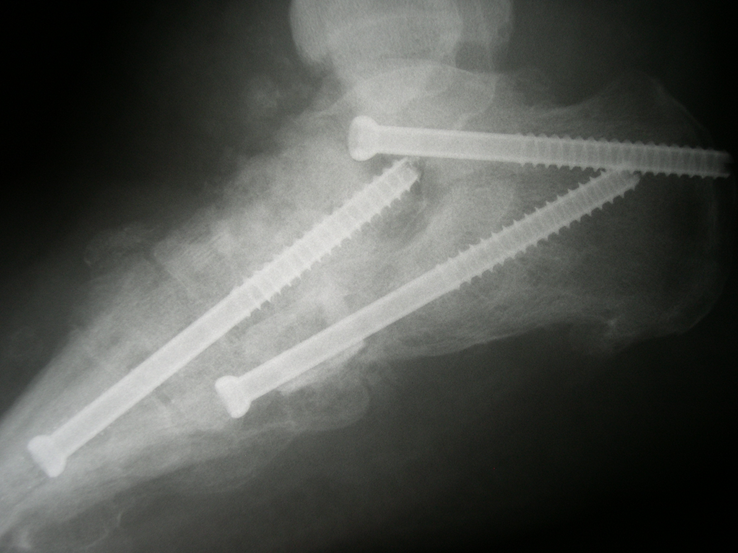 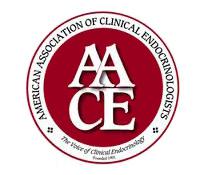 Results: Patient Population
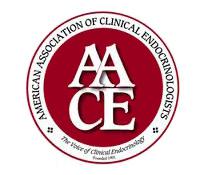 Results: DEXA Scans
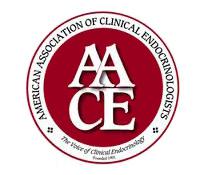 Charcot Characteristics: Fracture vs. Dislocation
Dislocation
Fracture
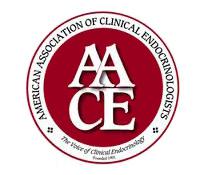 Charcot Characteristics: Fracture vs. Dislocation
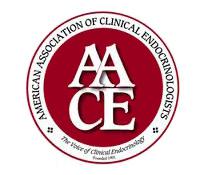 Conclusions:
Charcot Ankle
Charcot Midfoot
Elevated dislocation pattern 

Near normal BMD 

Relatively decreased osteocalcin

Lower RANKL suggests limited bone turnover

Higher Cortical bone content

sRAGE is lower and thus has more inflammatory
Elevated Microfracture 

low BMD

 increased levels of Osteocalcin, RANKL  increased bone turnover 

High trabecular density within tibia metaphysis makes this region susceptible to fracture

Reduction in repair process
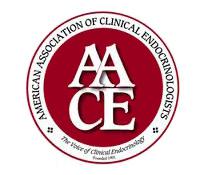 Stage of Disease
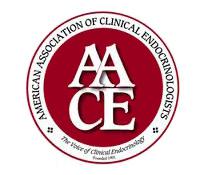 Stage of Disease: Eichenholtz/ Shibata & Schon  Eichenholtz SN. Charcot Joints. Springfield, IL, USA: Charles C. Thomas; 1966.Shibata T, Tada K, Hashizume C. The results of arthrodesis of the ankle for leprotic neuroarthropathy. J Bone Joint Surg Am. 1990;72:749–756.
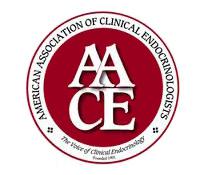 Stage of Disease: Eichenholtz/ Shibata & Schon  Eichenholtz SN. Charcot Joints. Springfield, IL, USA: Charles C. Thomas; 1966.Shibata T, Tada K, Hashizume C. The results of arthrodesis of the ankle for leprotic neuroarthropathy. J Bone Joint Surg Am. 1990;72:749–756.
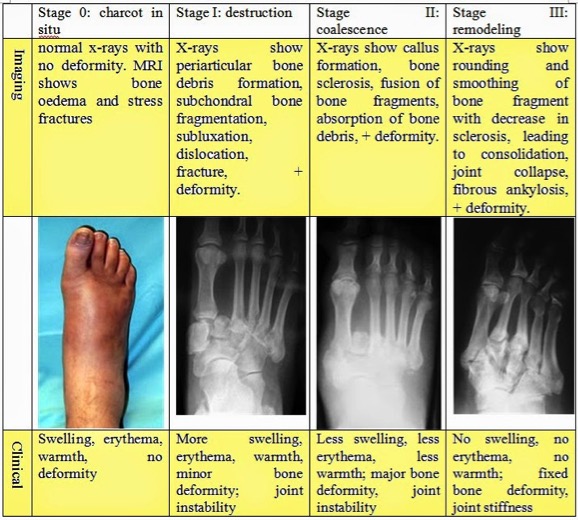 Aids in timing of procedures 

Aids in the “language” of Charcot 

No guidance of surgical treatment
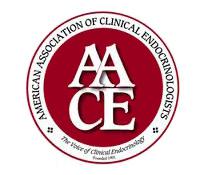 Charcot Characteristics: Equinus
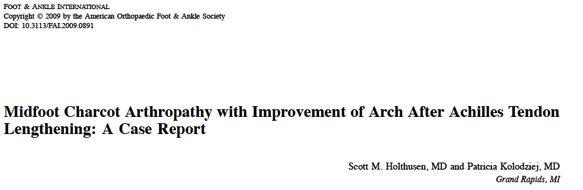 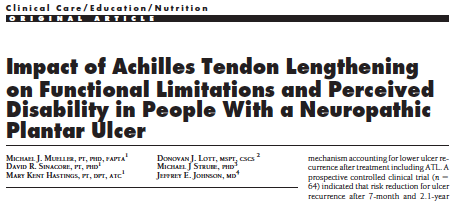 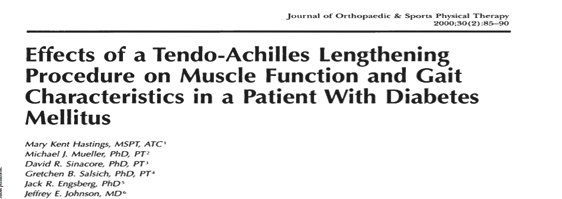 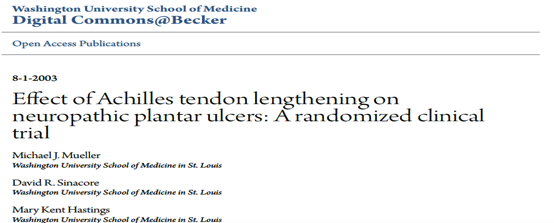 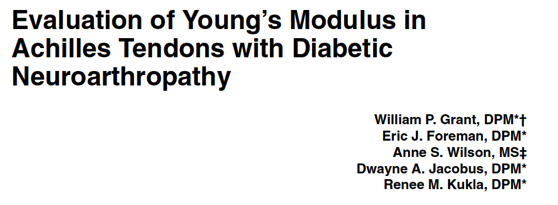 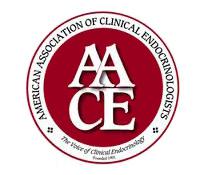 Midfoot stability relies on ligaments which stabilize the joints from reactive gravity and Achilles tendon pull
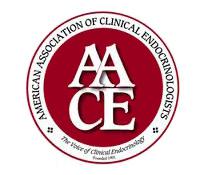 In Charcot, Tendons are contracted, ligaments are weakened, eventually, the foot collapses
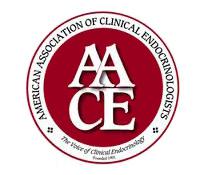 Young’s Modulus
Young’s modulus describes tensile elasticity, or the tendency of an object to deform along an axis; it is defined as the ratio of tensile stress to tensile strain
Stress
Strain

Force 
Displacement
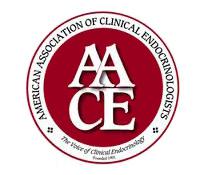 Experiment
29 Achilles tendons stretched to failure (Charcot n=20, control n=9) on Comten Biomechanical Testing instrument
Tendons measured with micrometer, then placed at length in instrument
Achilles Tendon was oriented vertically and stretched to pure failure at a rate of 10% per second
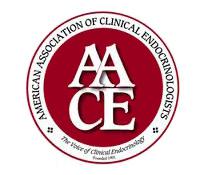 Results
Young’s Modulus substantially decreased in patient’s with confirmed Charcot
79.490 +/- 48.124 vs. 271.533 +/-86.194 (p=<0.001)
Stress (Force) also decreased
16.885 +/- 11.054 vs. 40.978 +/- 26.576  (p= 0.004)
Endpoint reached at lower forces compared to normal
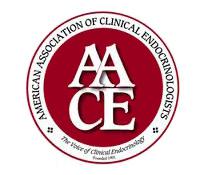 Grant et. al
Collagen of surrounding ligaments showed increased cross-linking 

 Connective Tissue  Showed decrease tensile strength 

Leads to laxity of the structure 

May also relate to the quality of collagen in the bone
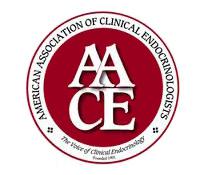 Results
Pros: 
Demonstrated visible evidence of organic alterations in Charcot Tissue 
Suggested a Biomechanical component to Charcot 
Demonstrates visible pathology to tissue of Charcot patients 
Limitations:
Never demonstrated alterations in Bone or makes mention of bone abnormality
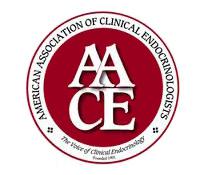 Radiographic Patterns
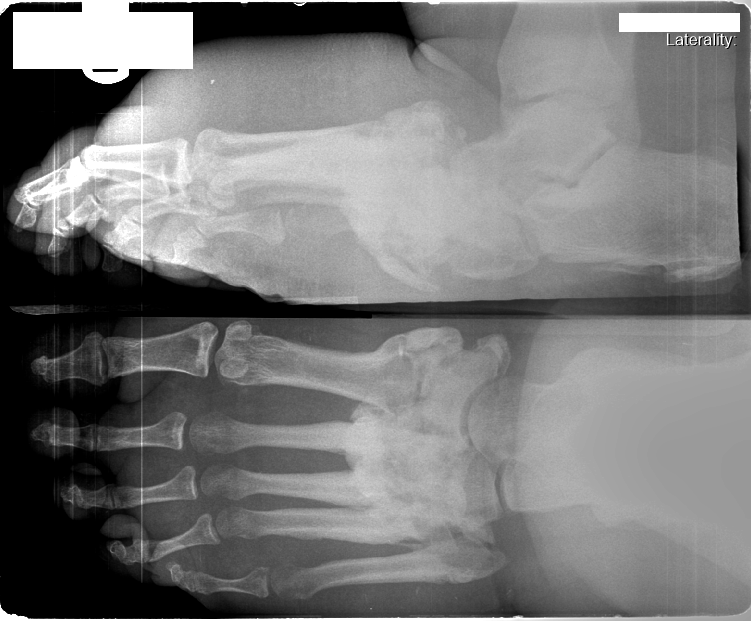 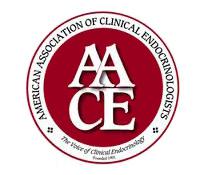 Charcot Characteristics: Fracture vs.  Dislocation
Dislocation:
Failure of the ligaments
Normal bone quality 

Fracture:
Failure of the bone 
Diminished BMB 

Makes prediction on bone quality 
Fixation 
Duration of NWB status
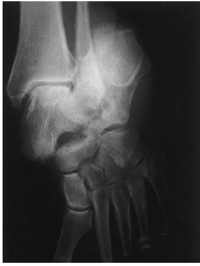 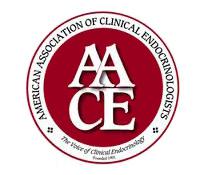 Histopathology
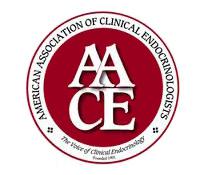 Trabecular Quality and Cellular Characteristics of Normal, Diabetic, and Charcot Bone La Fontaine et al. JAFAS 2011
Intro:
Analyze the histologic structure of Charcot bone compared to diabetics and healthy controls 

Materials and Methods:
Bone decalcified and placed in paraffin for histomorphometric examination; sliced sections on Microtome and Dyed
Results:
N=23
Controls= 7
DM= 8
Charcot= 8
Charcot Trab. = DM
Charcot Trab. < Controls
Charcot bone appeared woven

Conclusions:
Current treatment modalities (plates and screws) may not be appropriate in the Charcot patient.
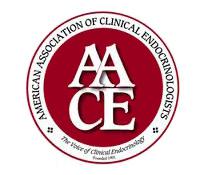 [Speaker Notes: Woven bone photo]
24 y/o type I diabetic charcot & osteomyelitis
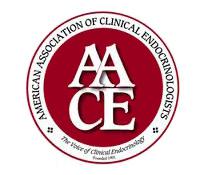 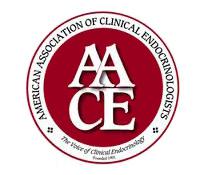 Immediate & 12 week post op
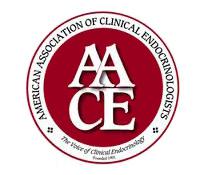 12 week post op
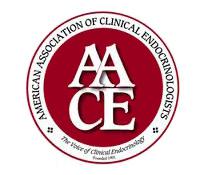 *Note the woven bone*
Histology of Spongy Bone
Abundant in Metaphysis
Thickness, density and porosity changes with age, gender and anatomic location
Trabeculea give strength to bone
Load conductor 
More susceptible to hormone regulation 
Higher turnover rate
5-6 months
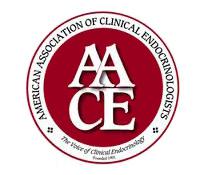 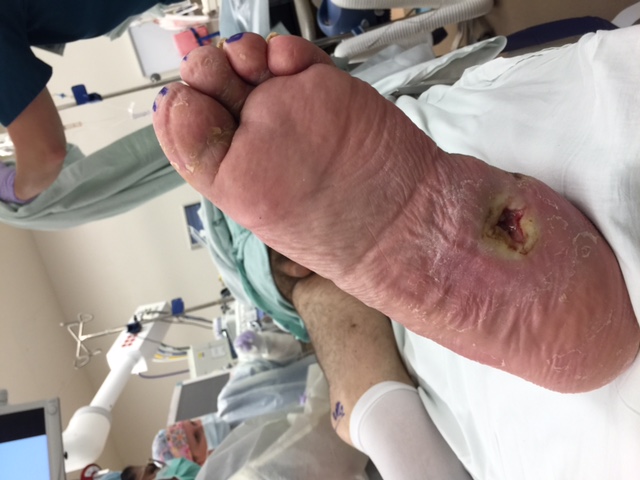 Current Treatments for Charcot Foot
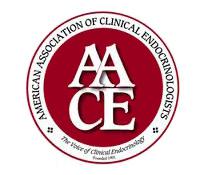 Total Contact Cast for Treatment of Charcot
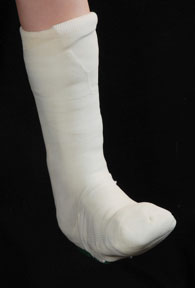 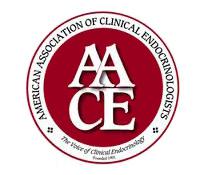 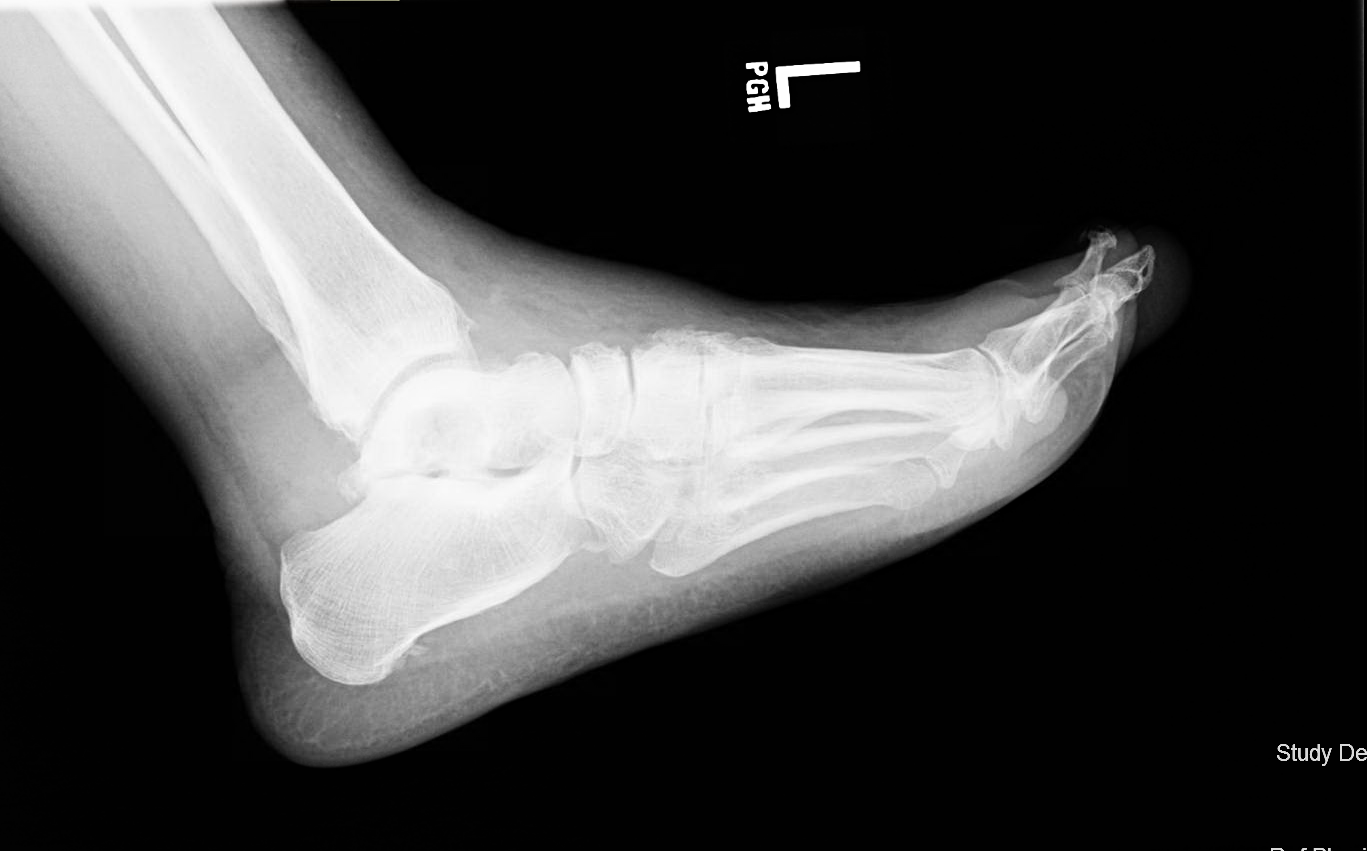 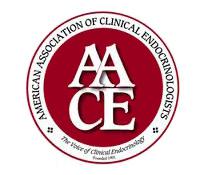 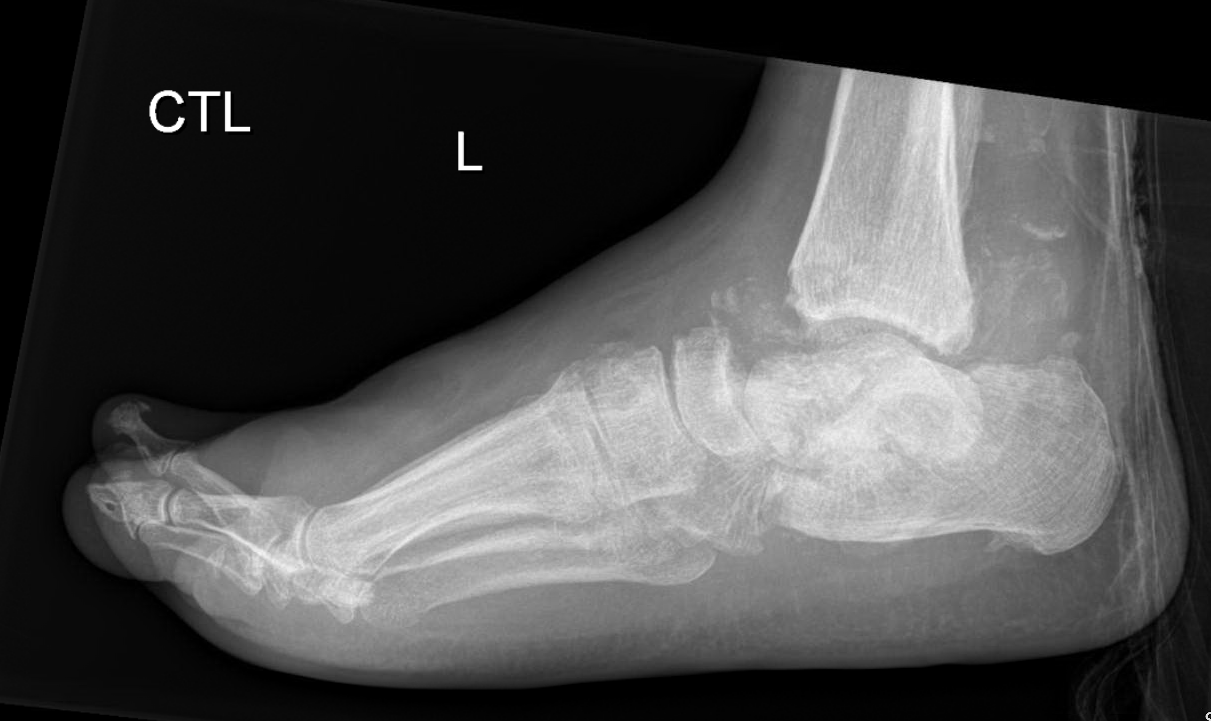 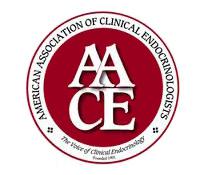 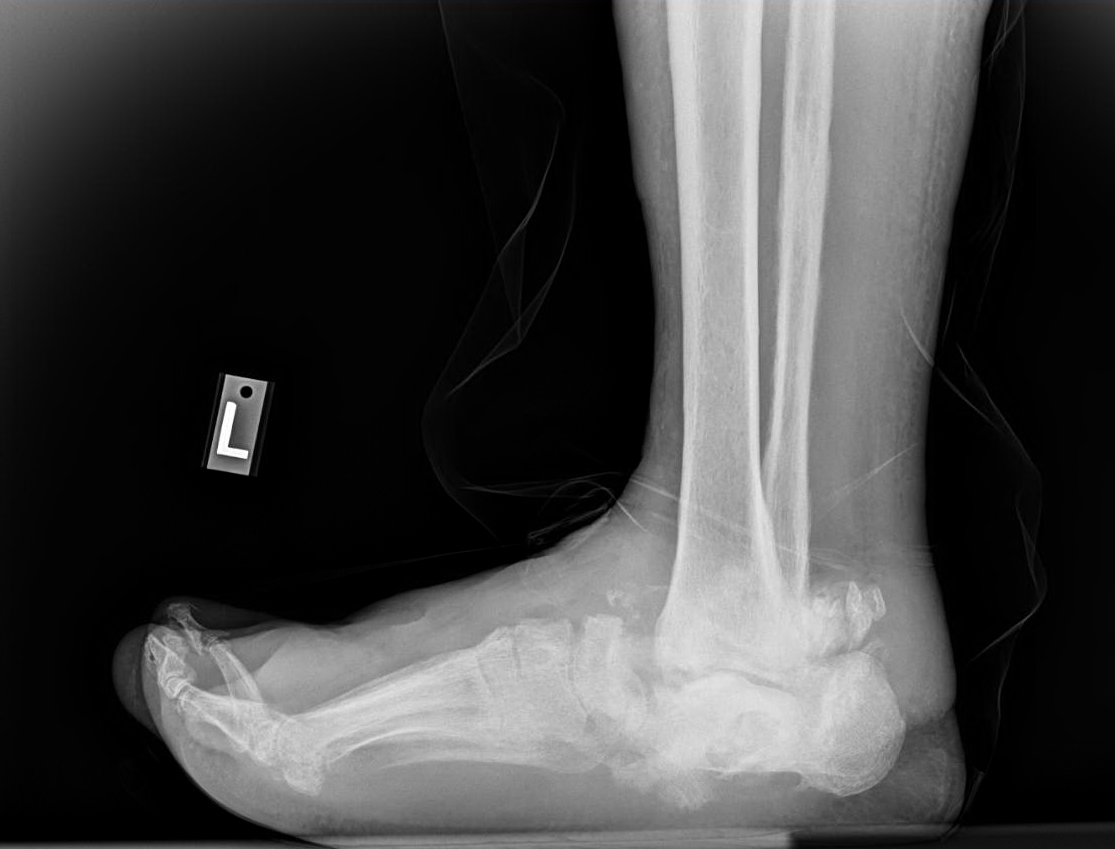 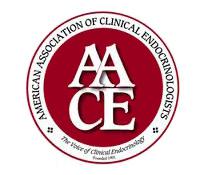 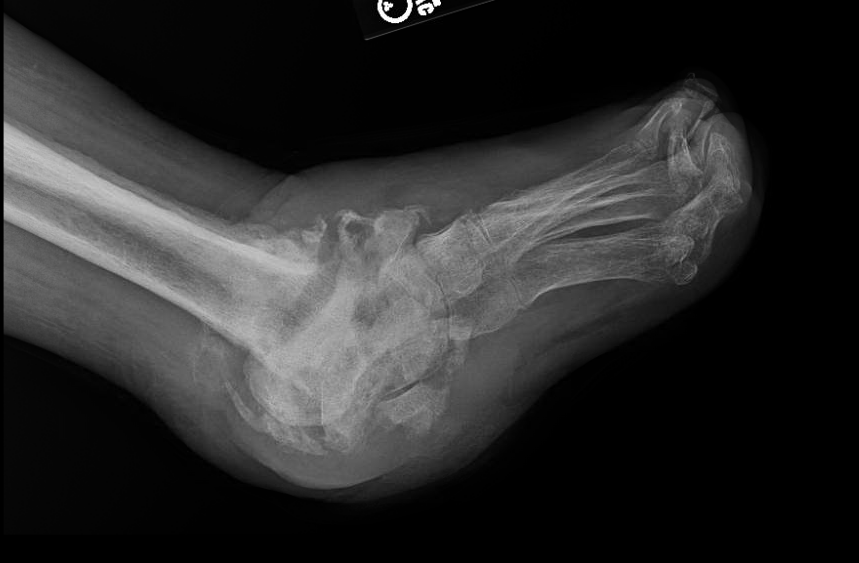 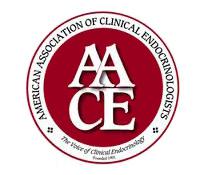 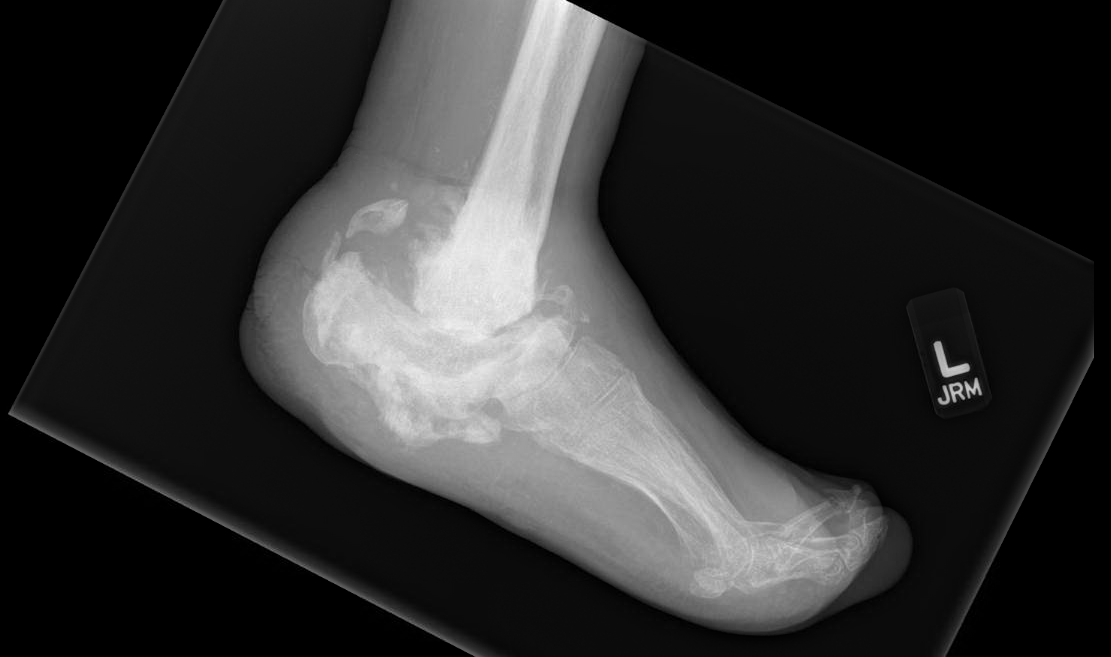 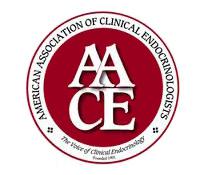 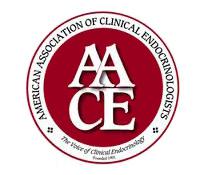 While total contact casting is currently considered the “gold standard”, the need for surgical stabilization is apparent to those who care for these patients
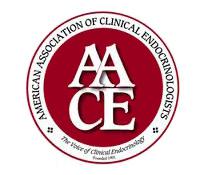 Indications for Charcot Surgery
Infection
Nonhealing wounds
The Charcot Ankle
Chronic edema and inability to ambulate
Anatomic deformity not amenable to casting / bracing
As an alternative to BKA
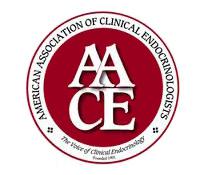 One alternative approach to the Charcot Foot
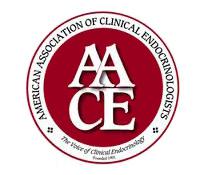 Major Tenants of the “Superconstructs”
1) Fusion is extended beyond the zone of injury to include joints that are not affected to improve fixation 2) bone resection is performed to shortened the extremity to allow for adequate reduction of deformity without undue tension on the soft tissue envelope 3) the strongest device is used that can be tolerated by the soft tissue envelope
4) The devices are applied in a position that maximizes mechanical function
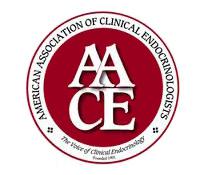 Sammarco’s Superconstruct (2009)
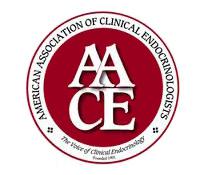 Beaming as an alternative to Superconstruct
Beaming of the medial column via large diameter cannulated screws was first presented at the American College of Foot and Ankle Surgeons Scientific Seminar February 1997 (over 20 years ago now)

Beaming of the medial and lateral columns is the key to durable Charcot foot repairs of the hindfoot or lisfranc’s (tarsal metatarsal) deformities.
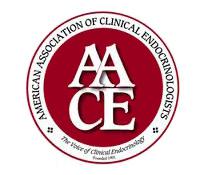 Mechanical Goals of Fixation
Beaming
Works in load-sharing and re-enforcement
Load share dependent upon bone, screw interface 
Required minimal dissection 
Internal to the bone allowing for aggressive extension “past the pathology” (Sammarco agreed)
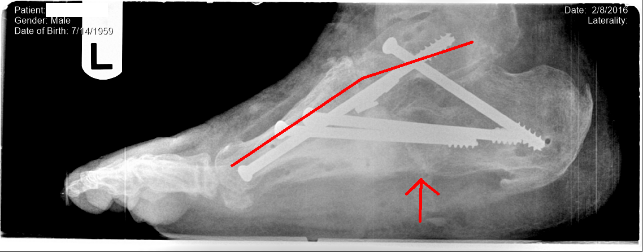 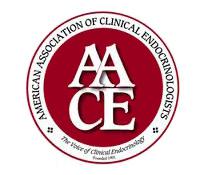 Choosing Fixation
Beaming follows a series of engineering calculations that respect
Tissue Biology
Biomechanical principles of the foot
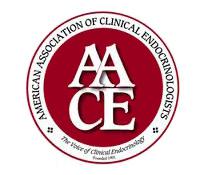 Closer Look at the Math
High bending moments at the metatarsal cuneiform joint

Lisfranc’s joint receive extreme loading during gait
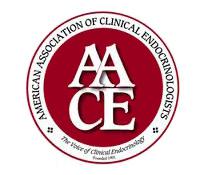 Bending Moment Calculation
Bending Moment- A moment is rotational force that occurs when a force is applied perpendicularly to a point at a given distance away from that point. 
It is calculated as the perpendicular force multiplied by the distance from the point. 
Bending Moment is simply the bend that occurs in a beam due to a moment
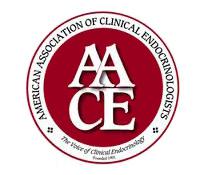 Bending Moment Calculation
“Moments” calculated at areas of joints
Area of high force 

We assume no rotational motion in beam as it transverse intramedullary canal 

The foot is also without motion.
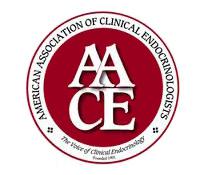 Stress Calculation
Once the bending moment has been calculated a stress calculation is performed 
Takes advantage:
 Material 
Cannulation diameter 
Bending moment 
Safety factor of 2 gives the required diameter of screw needed.
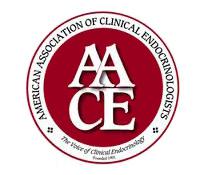 When Beams Fail: Based on Calculations
Material is weak
Titanium is weaker than stainless 
Weight of the patient
Exceeds 2x safety factor 
Diameter of the beam 
Based on a cannulated system
Failure of arthrodesis 
Non-prepared joints
NO CURRENT AVAILABLE SCREW HAS A 2X SAFETY FACTOR FOR A 300LBS PATIENT
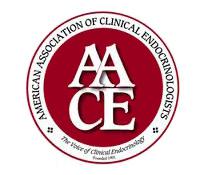 Technique
Left foot reconstruction including:
	1.	Tendon Achilles lengthening
	2.	Wedge osteotomy or anatomic arthrodesis 
	3.	Beaming of the columns 4. 	Application of Ilizarov fixation for compression
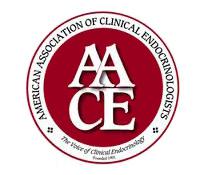 Technique
Coalescence phase of Charcot
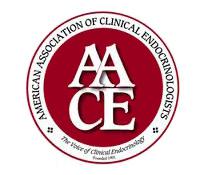 Non-healing ulcer due to pressure
Technique
Abnormal Meary’s angle
Cuboid dislocation
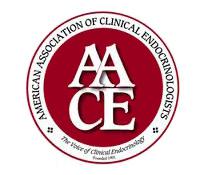 Technique: TAL
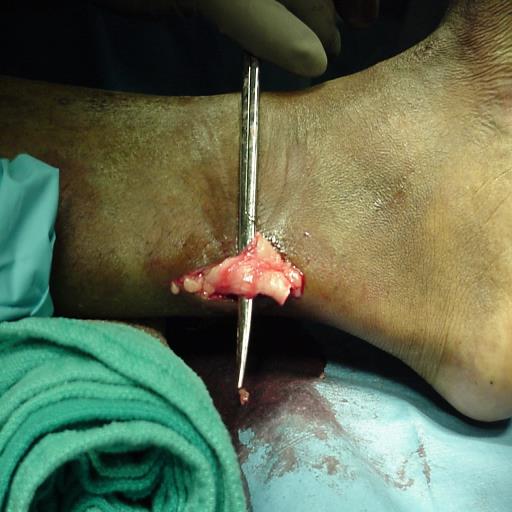 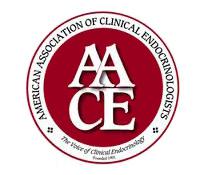 Technique: Midfoot Wedge
Measure it in millimeters, mark it with chalk, cut it with an axe
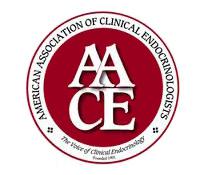 Technique: Beaming the Medial Column
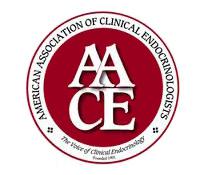 Technique
Beaming of the lateral column
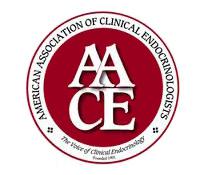 Technique
The lateral column beam has reduced the dislocation of the cuboid
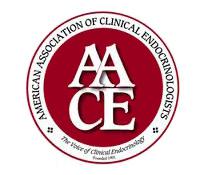 Technique
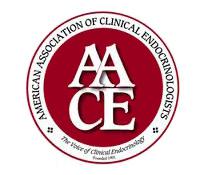 Meary’s angle must be reduced to zero
Technique
Fluoroscopic guidance is essential (always take 2 views)
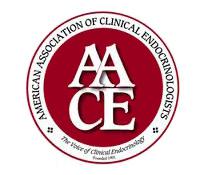 Technique
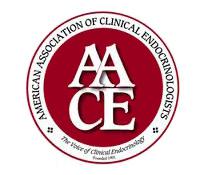 Anatomic reduction
Technique
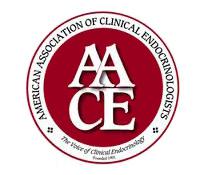 Beaming the Columns for Charcot Diabetic Foot Reconstruction: A Retrospective Analysis
We Retrospectively reviewed the radiographic correction of deformity of 71 Charcot foot surgical reconstructions  between January 1994 to January 2008.

Deformities consisted of either
Hindfoot 
Lisfranc’s
Combination (combo) hindfoot/lisfranc’s deformities.

We compared pre and post-operative weightbearing lateral and AP radiographs to measure the radiographic correction of deformity.

All post-operative measures were taken no less than 3 months after frame removal.
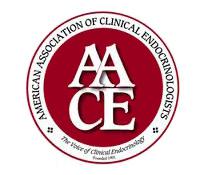 Beaming the Columns for Charcot Diabetic Foot Reconstruction: A Retrospective AnalysisGrant et al JFAS, 2011
Aim:
Better understand clinical outcomes associated with beaming 
Materials and Methods:
Radiographic pre and post-operative comparison 
Meary’s 
Calcaneal Inclination
TMT angle 
Complications 
Pin tract infection
Broken pin 
OM 
Transfer lesions
Ulceration 
Failure
Results:
N= 70
Mearys p <.001
CC p = 0.54
TMT p<.001
TN p = .002
Complications:
- Largest complication wound dehiscence

Conclusions:
Significant improvement in radiographic alignment 
Maintenance of correction 
Complications related to medial incision dehisence
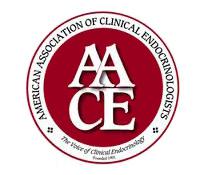 Measured Radiographic  Angles
TMT
CC
M
CI
TN
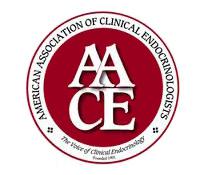 Lisfranc's wedge osteotomy with k-wire
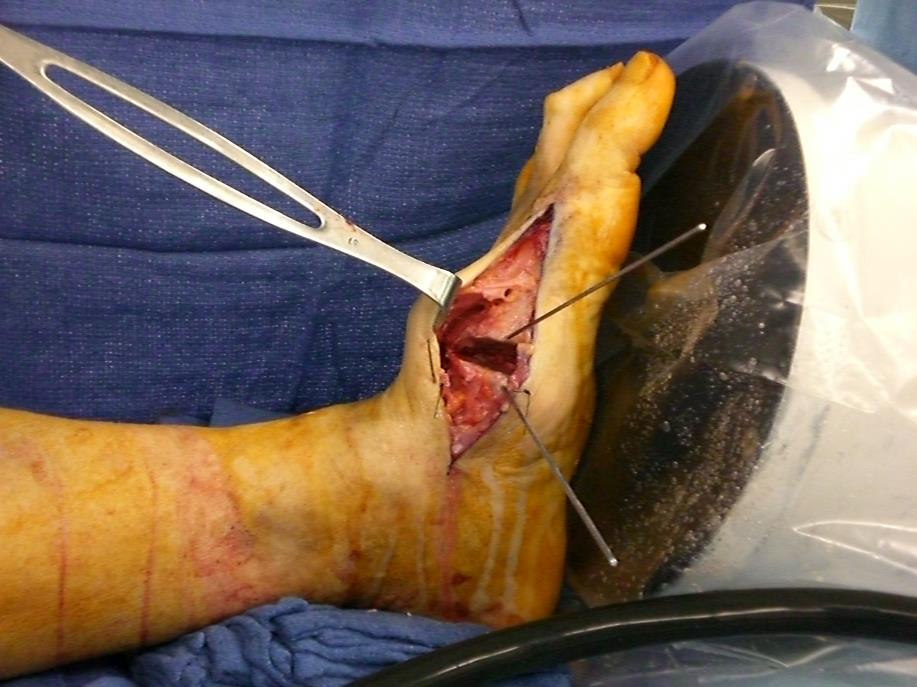 The wedge works with the beams
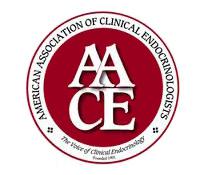 Hindfoot navicular and cuboid extirpated and re-implanted with grafting
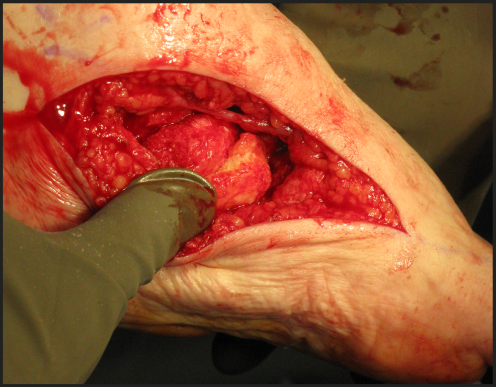 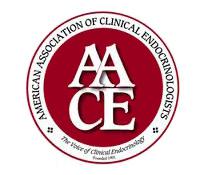 Method  and  Procedures
Patient Satisfaction:
Used a single survey question

Patients were asked to answer YES or NO to the question:
 “Would you have the surgery again?” 

 A response of “Yes” expressed patient satisfaction with procedure outcome.

A response of “No” expressed dissatisfaction with procedure outcome.
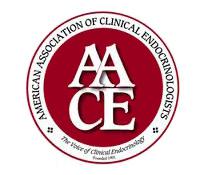 Sample Population Distribution
type II
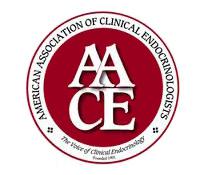 Sample Population Distribution
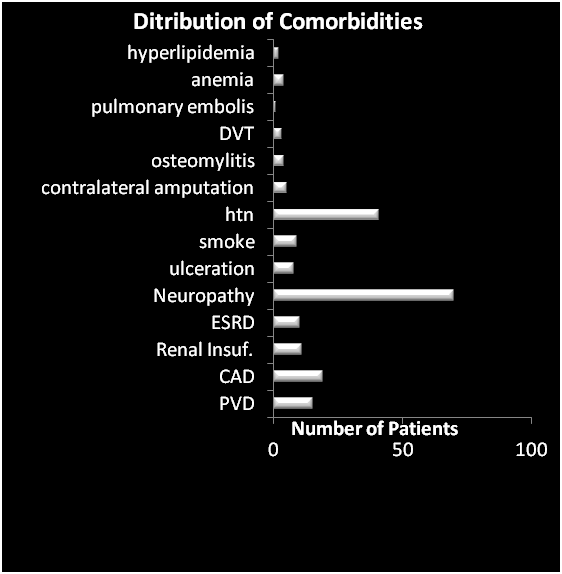 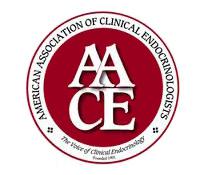 Results
71 Charcot reconstructions were performed
  22 (31%) Isolated Hindfoot Deformity
  20 (28%)  Isolated Lisfranc’s Deformity 
  29 (41%) Combination (Combo) Hindfoot and 	Lisfranc’s Deformity.  
  Mean follow up period was 31 months  
  Average time in an external fixator of 9 weeks.
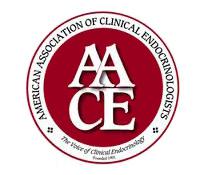 Results
Distribution of Internal Fixation
Number of patients which received each method of fixation
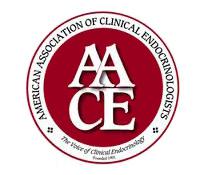 Results
Patient Satisfaction
47 patients completed the survey
46 patients responded “Yes”  
1 patient responded “No” (pain and discomfort was the same after surgery).
98% patient satisfaction with procedure outcome.
Overall, patient satisfaction was positive with respect to the surgery.
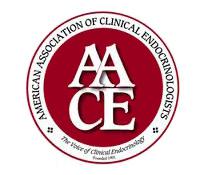 Discussion
Medial column “beaming” is a intramedullary fixation thru the 1st metatarsal, medial cuneiform, navicular and into the talar body.
It shares the load with abnormal bones, ligaments and joints (Rebar in concrete).
The study suggested that locking the subtalar joint improved the long-term result of stability
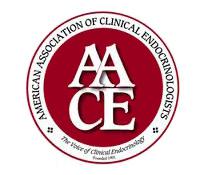 Case Studies and Videos
Neuropathic, diabetic 60 year old shipyard worker with hallux amputation and combination of bone and ligament Charcot failure with ulceration
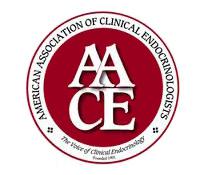 Patient returned to work early, used no bracing or shoe supports, and failed to follow up
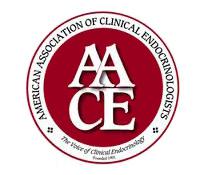 Medial column failure = extrusion of the cuboid, attendant screw with osteomyelitis, and recurrent lateral ulcer. Beams were removed, given IV antibiotics, and antibiotic beads placed
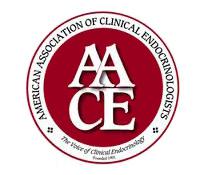 Placement of a custom 4web titanium midfoot cannulated for beams
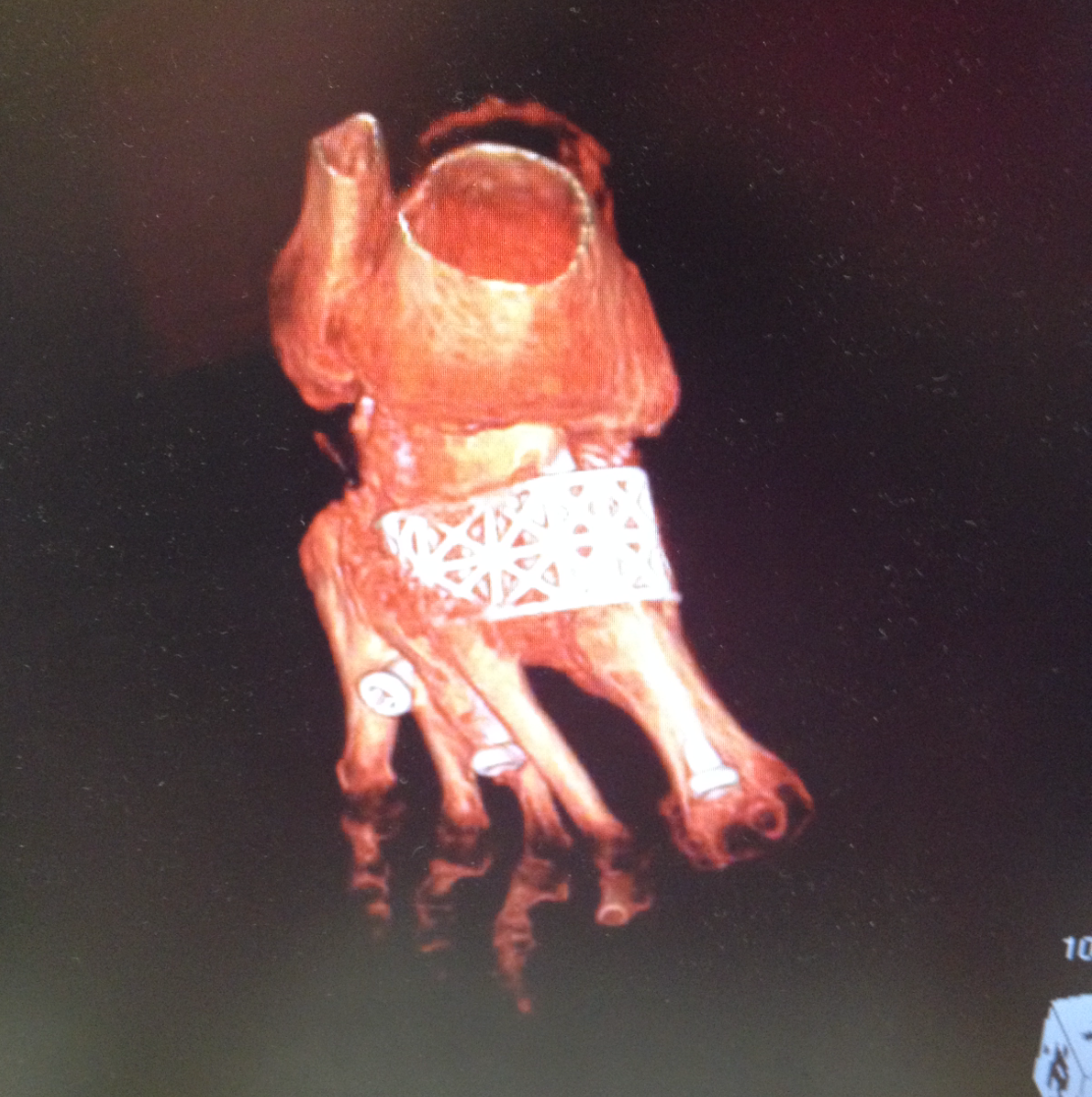 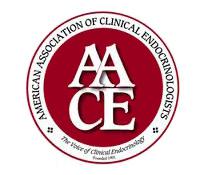 Section modulus of 4web prohibits failure of construct
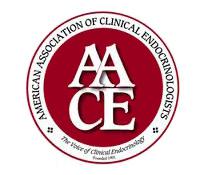 Case 2: 63 year old type II DM, PAD, and bilateral surgically stabilized Charcot foot
Developed Charcot ankle on the left
Left Charcot ankle evaporated
Hardware removed, beads placed (no infection)
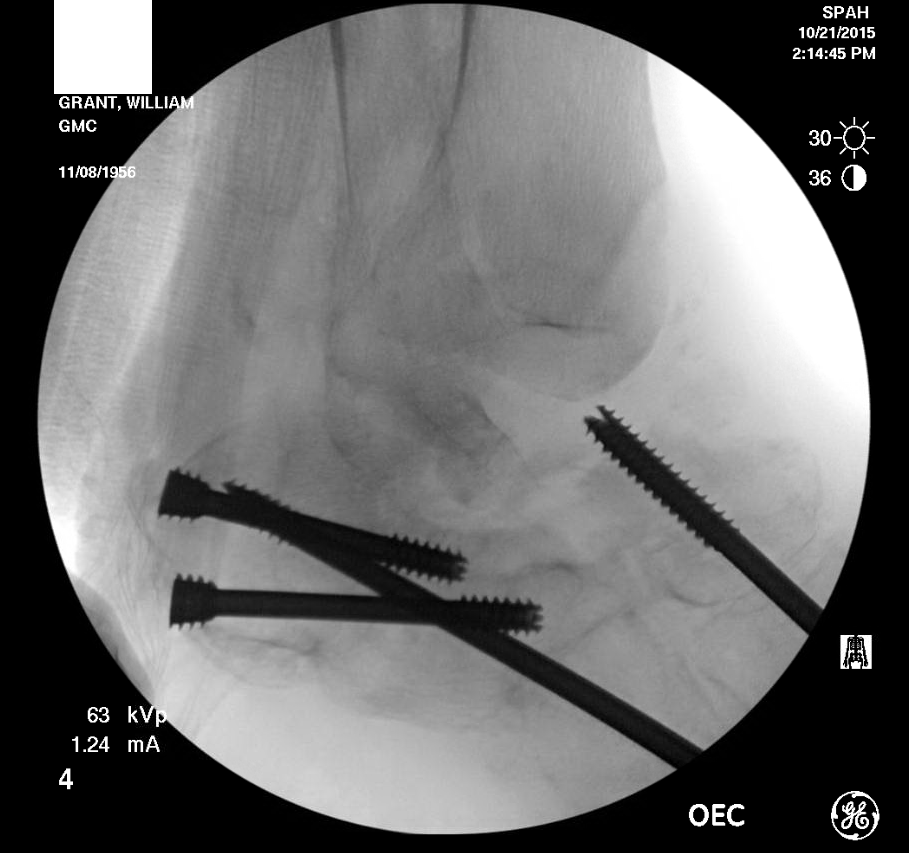 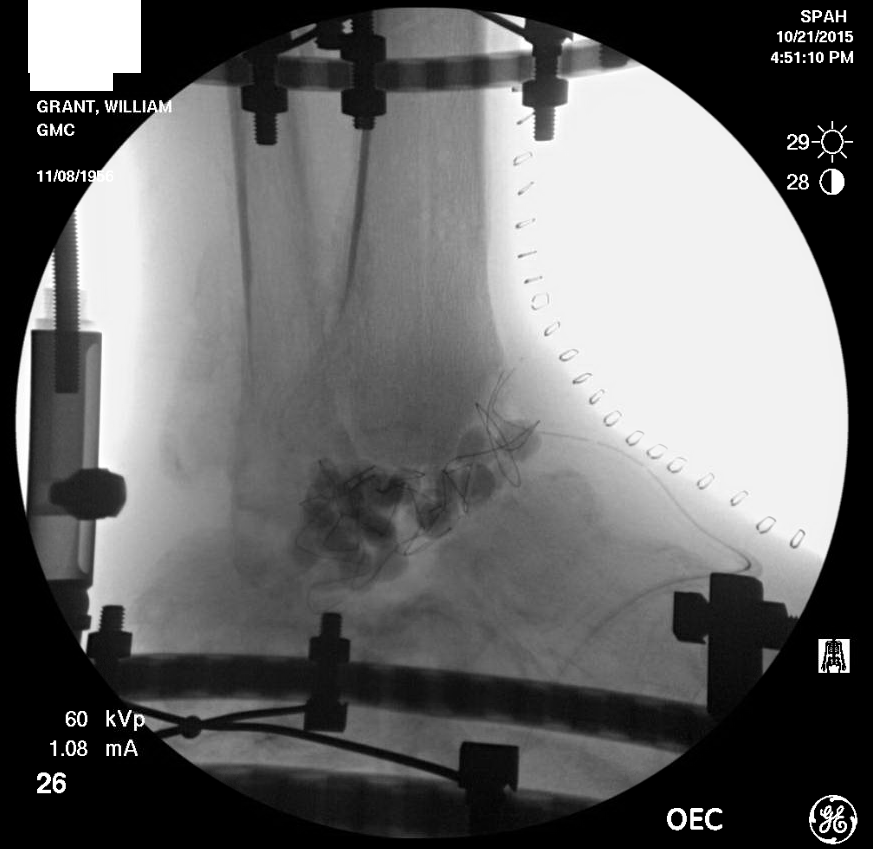 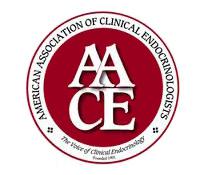 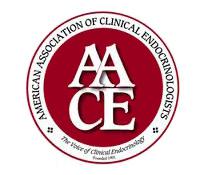 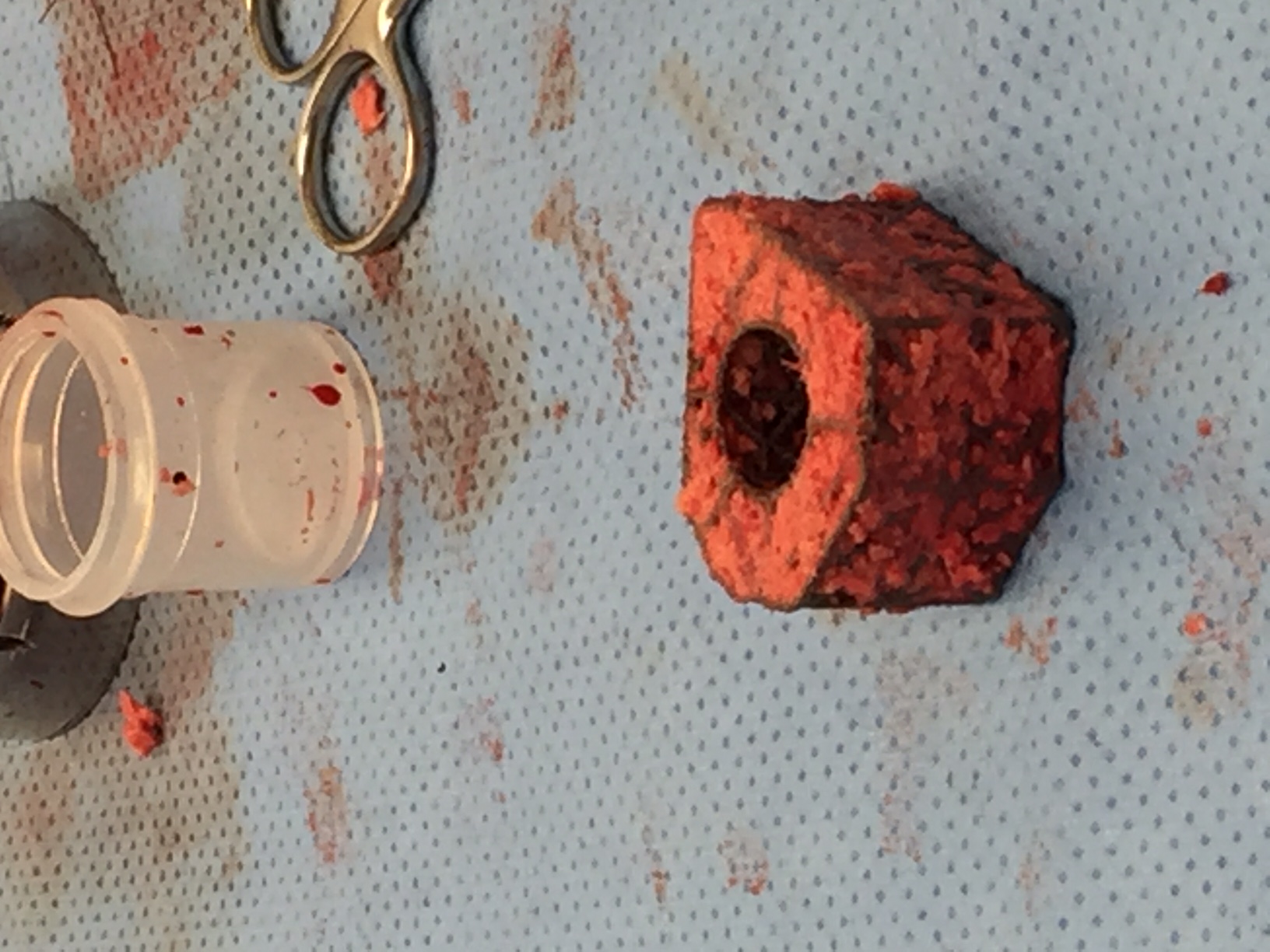 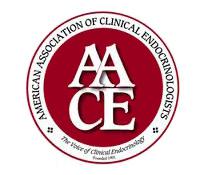 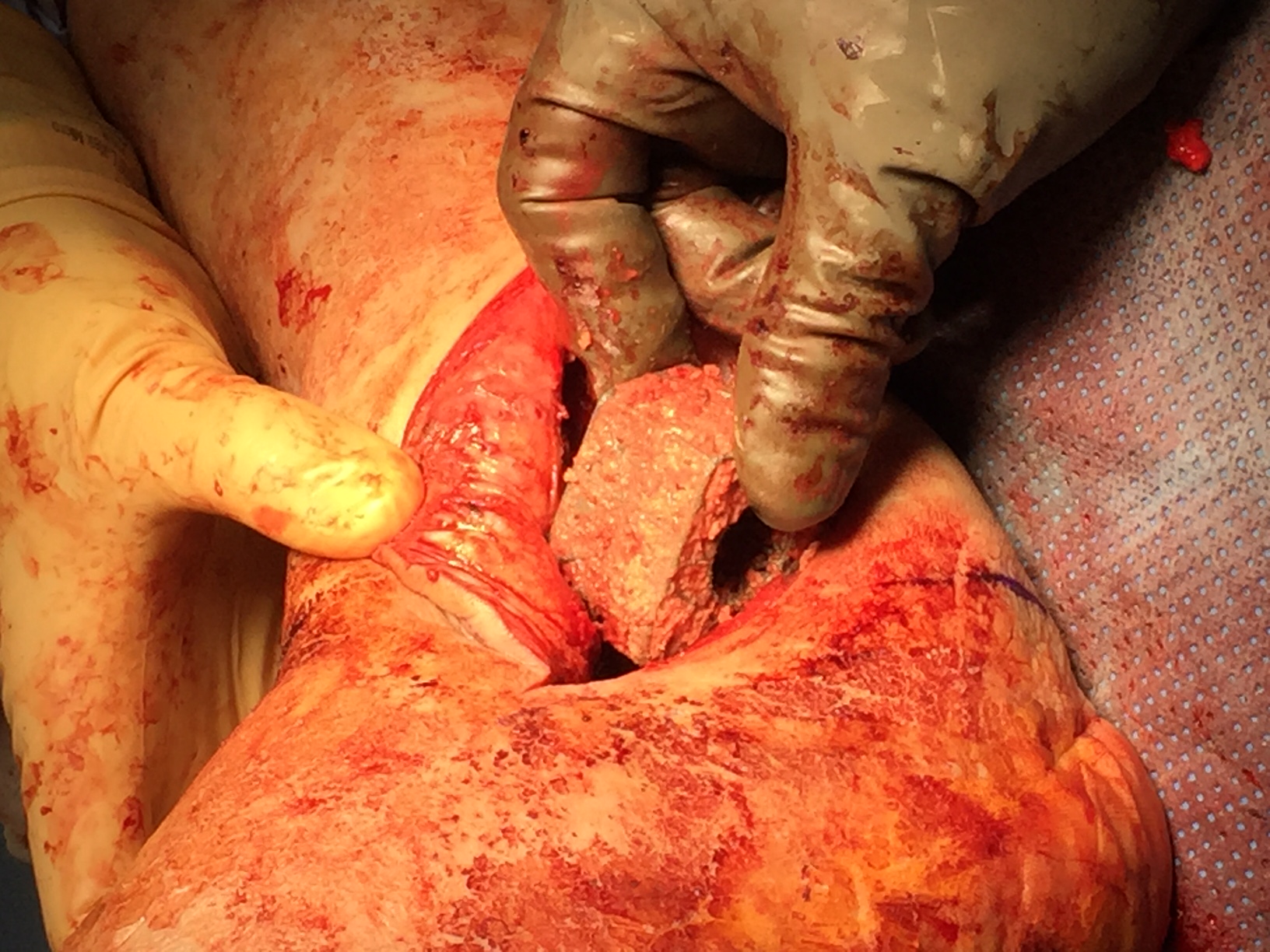 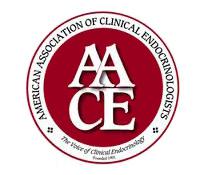 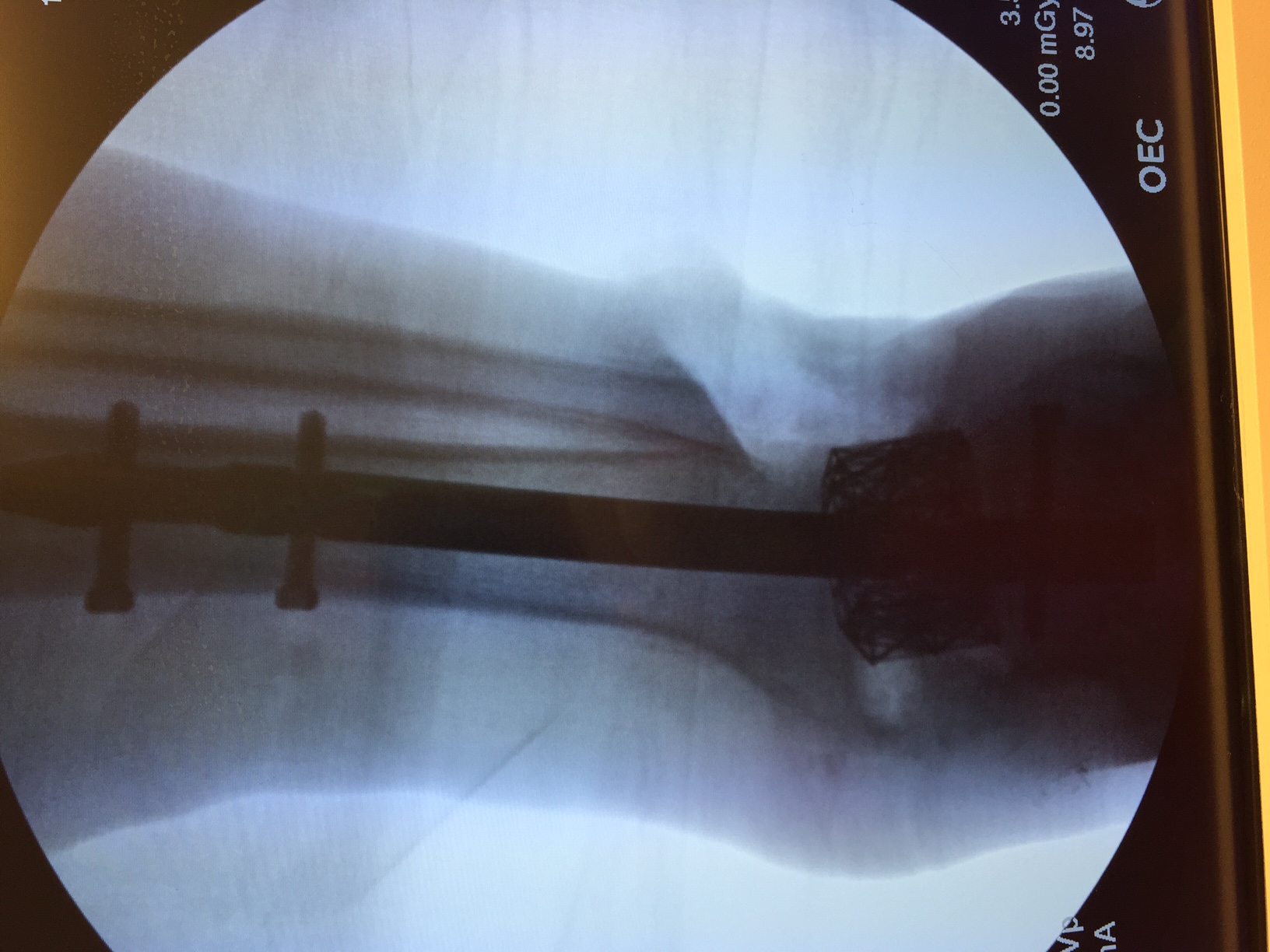 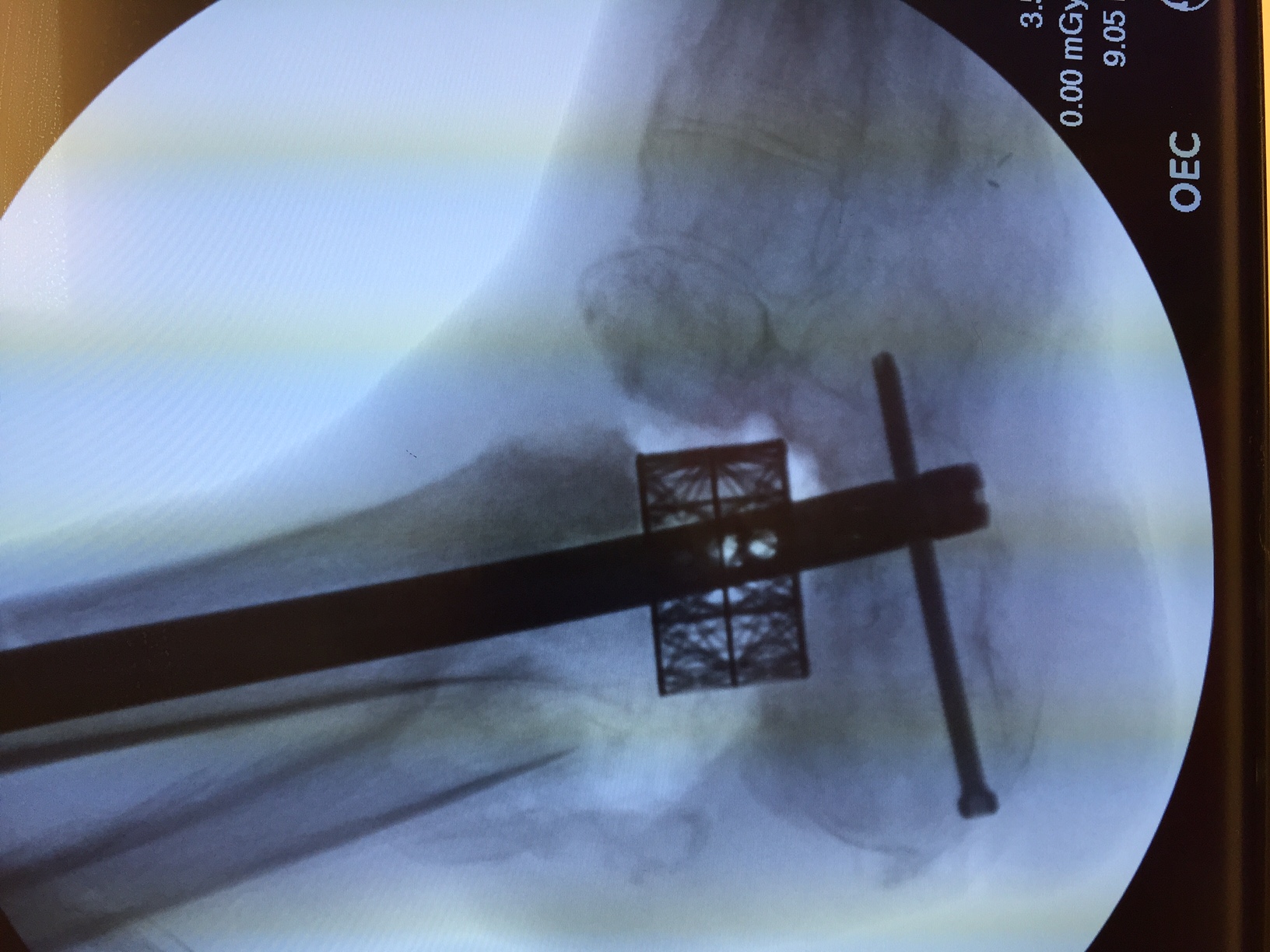 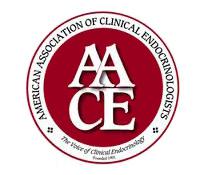 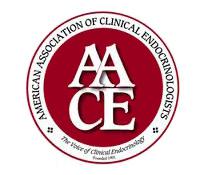 A year and a half later the patient remains working in the shipyard daily
Case 3: 43 year old type II DM with severe Charcot foot dislocation
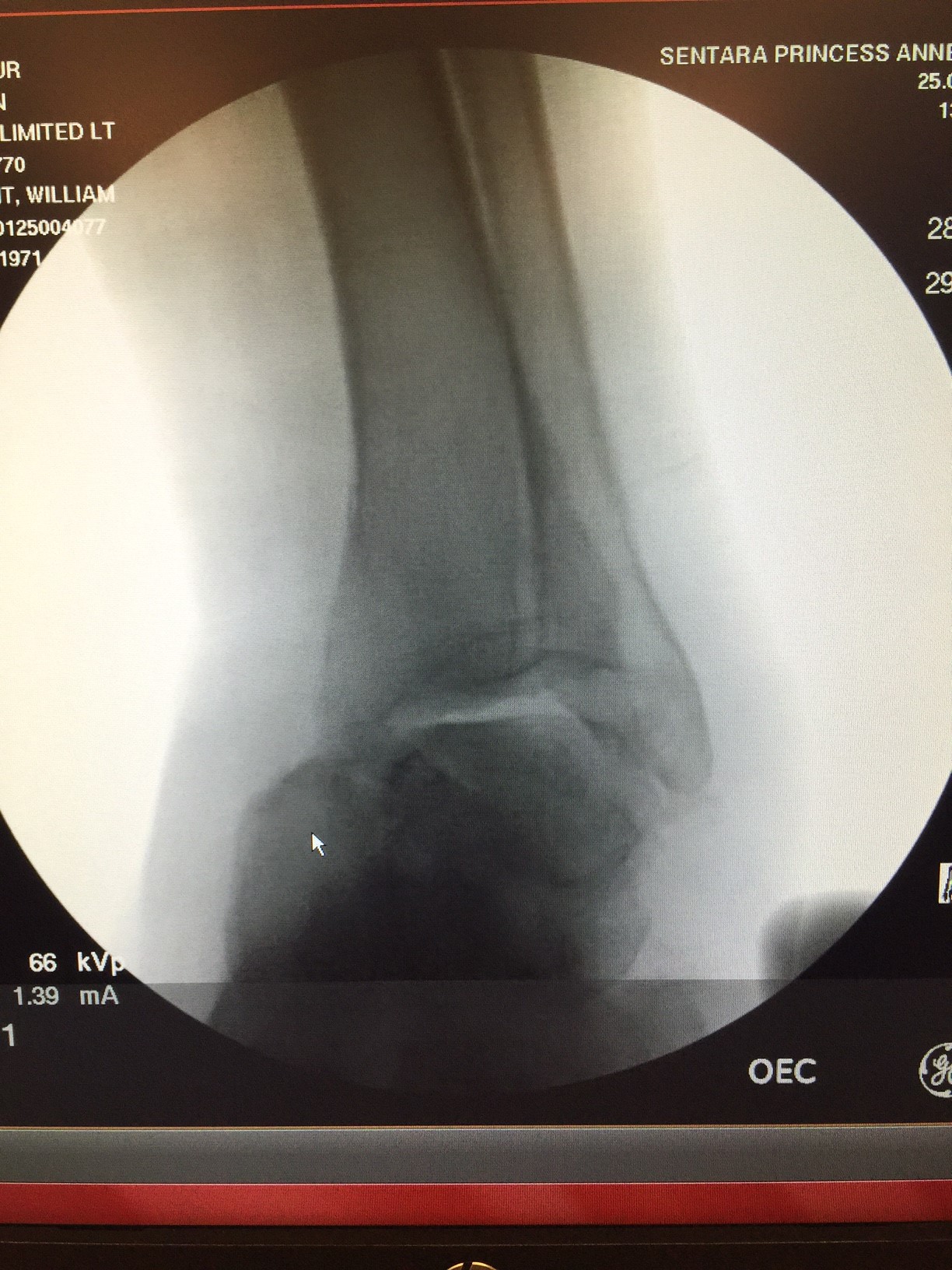 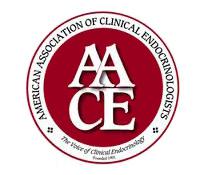 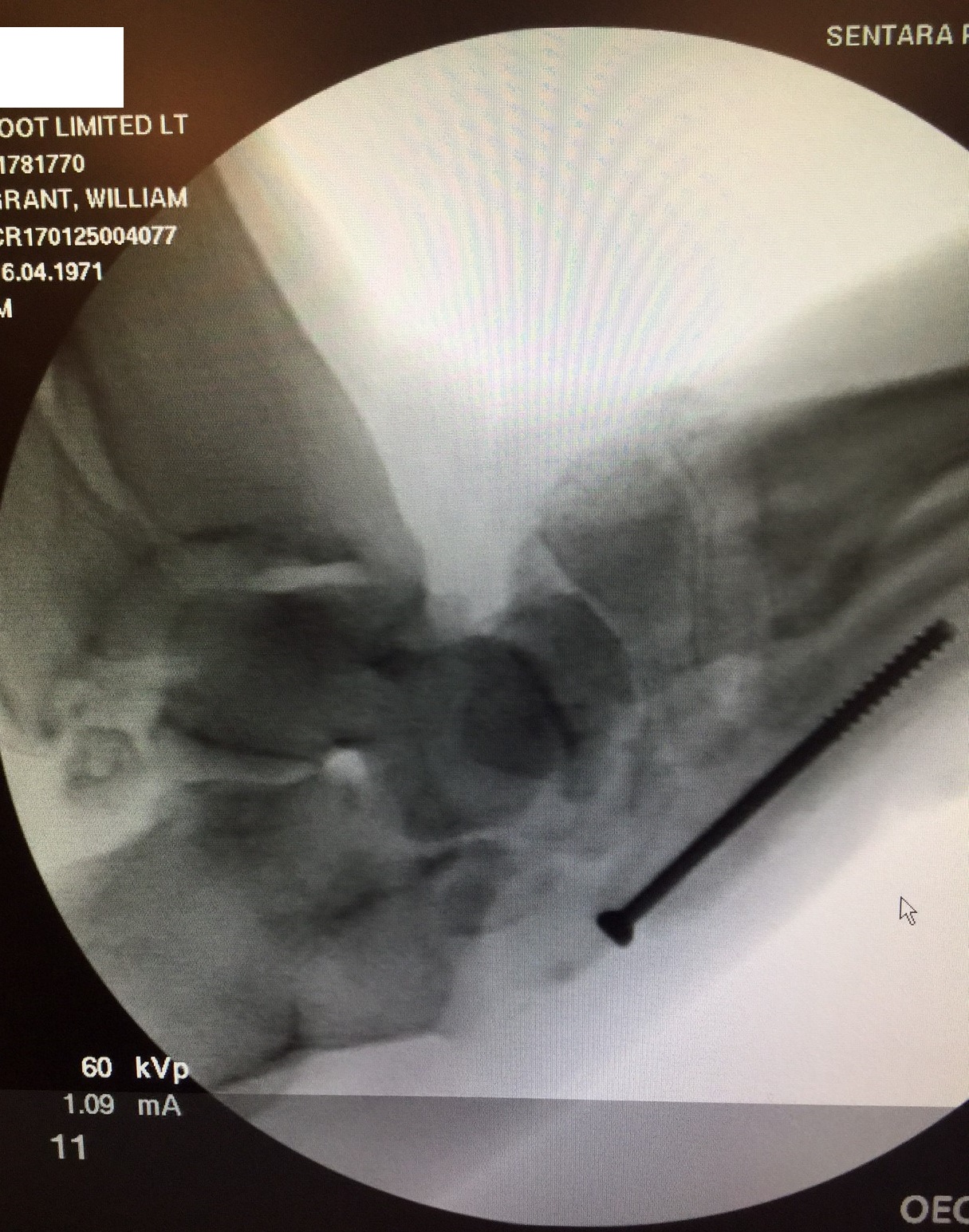 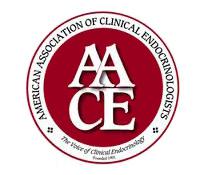 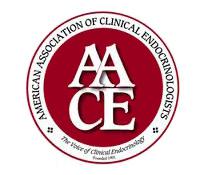 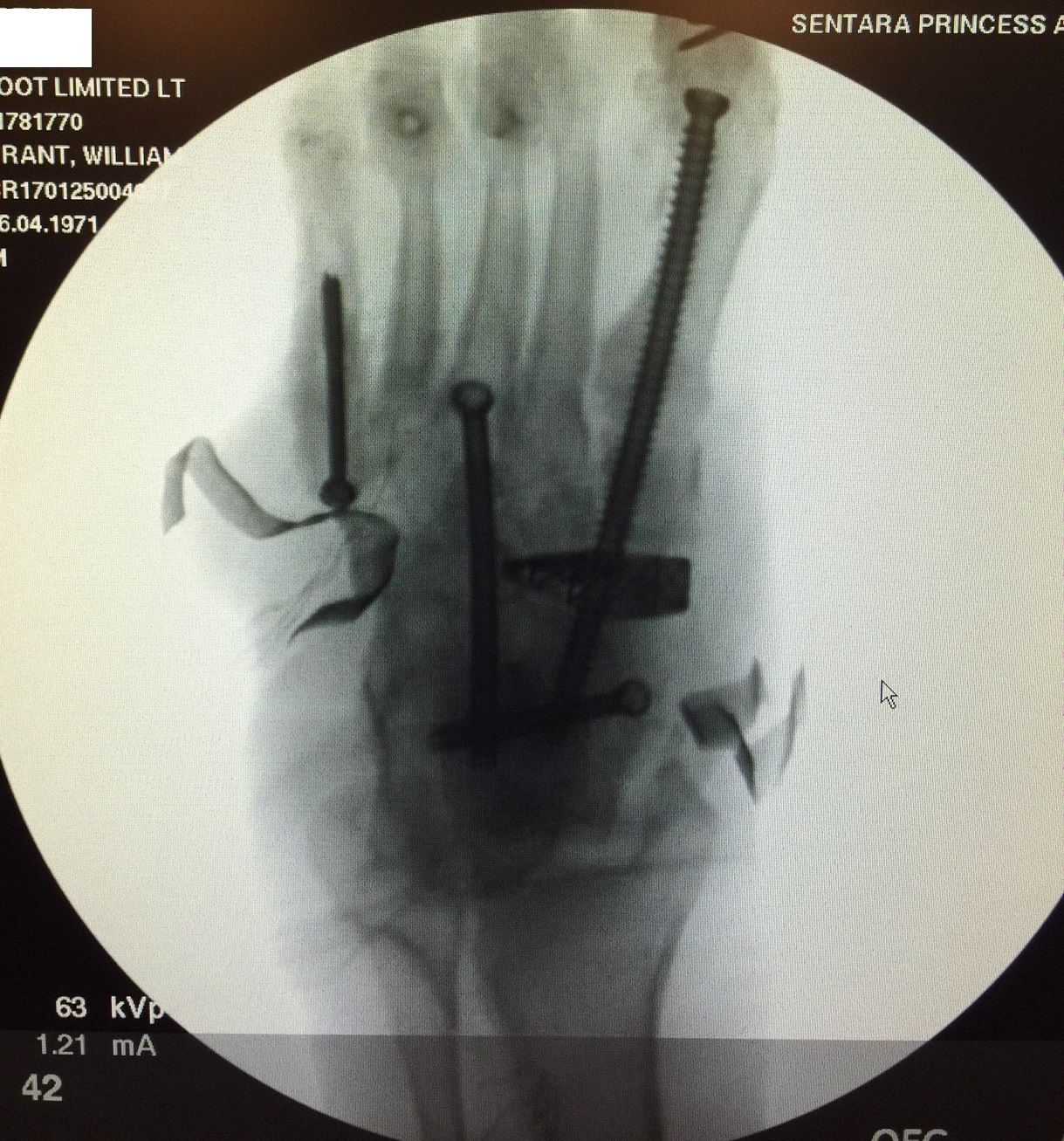 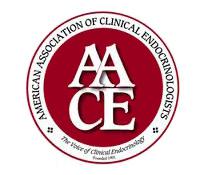 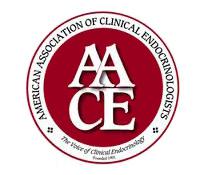 Come down the rabbit hole:My Recommendations:
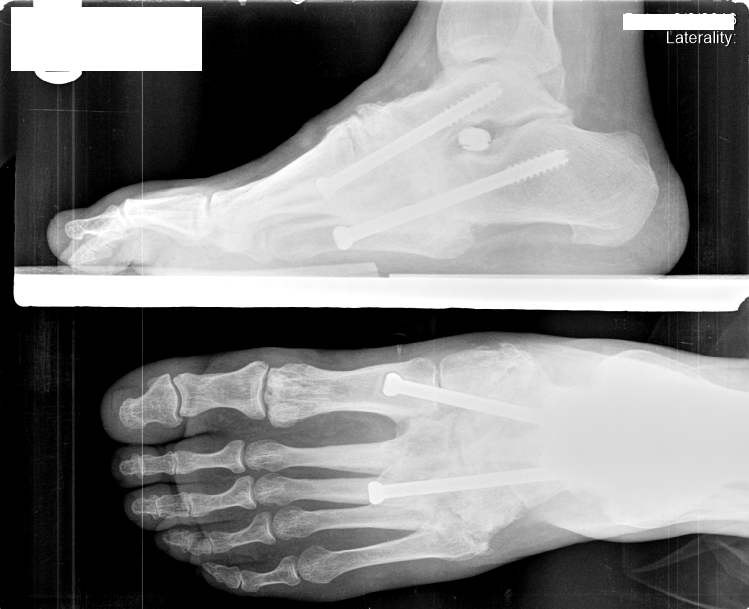 In a dislocation-type Charcot, the recommendation is beaming with joint preparation of all joints of the arch 

In a bone-type Charcot, the recommendation is 4web with internal and external fixation for a period of time long enough to allow bone ingrowth
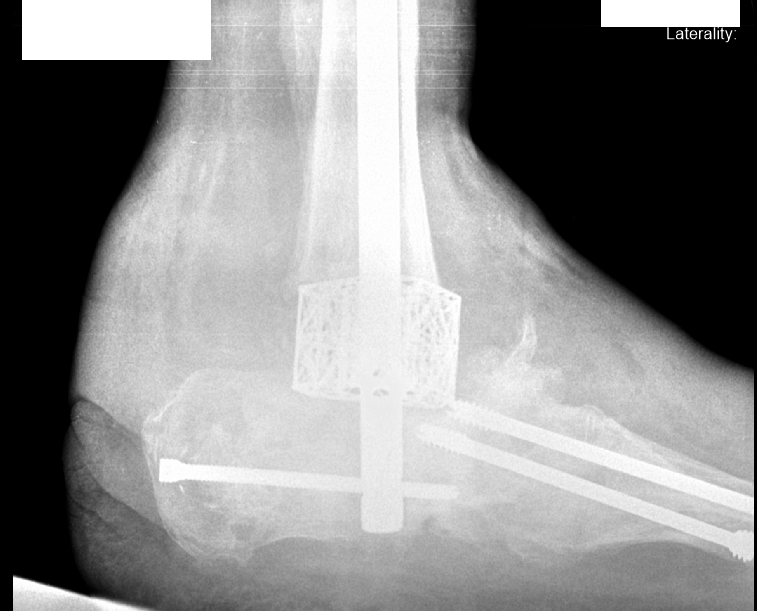 Quiz Time!
The END
References
Childs M, Armstrong DG, Edelson GW. Is Charcot arthropathy a late sequela of osteoporosis in patients with diabetes mellitus? J Foot Ankle Surg 1998;37:437-9. 
Cundy TF, Edmonds ME, Watkins PJ. Osteopenia and metatarsal fractures in dia- betic neuropathy. Diabet Med 1985;2:461-4. 
Jirkovska AP, Kasalicky P, Boucek P, Hosova J, Skibova J. Calcaneal ultra- sonomentry in patients with Charcot osteoarthropathy and its relationship with den- sitometry in the lumbar spine and femoral neck and with markers of bone turnover. Diabet Med 2001;18:495-500. 
Mabilleau G, Petrova NL, Edmonds ME. Increased osteoclastic activity in acute Charcot's osteoarthropathy: the role of receptor activator of nuclear factor-kappaB ligand. Diabetologia. 2008;51:1035–40. 
Witzke KA, Vinik AI, Grant LM, Grant WP, Parson HK, Pittenger GL, et al. Loss of RAGE defense: a cause of s neuroarthropathy? Diabetes Care. 2011;34:1617–21.